afzetten
beklimmen
bewaken
Woordenschat groep 5Thema 9 Les 4
bewijzen
het biljet
de demonstratie
De woorden die je vandaag leert:
de proef
de veiligheid
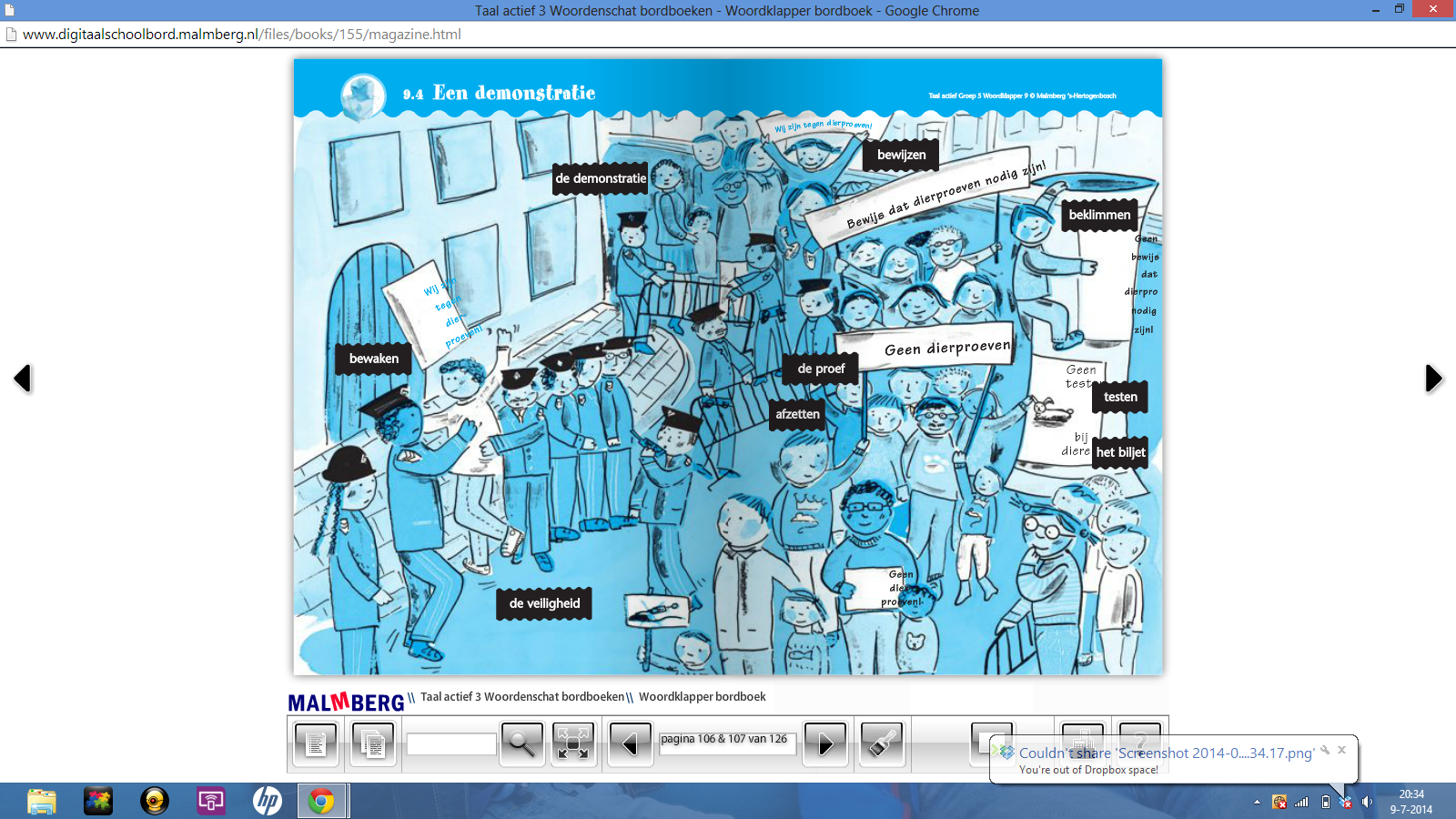 Een demonstratie.
de proef
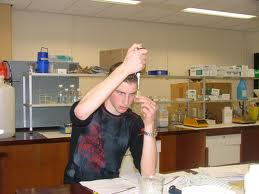 Een onderzoekje. Je wilt kijken wat er gebeurt. Een ander woord hiervoor is testen.
de demonstratie
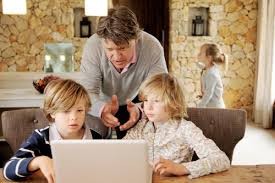 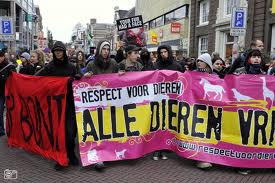 1. Lopen in een optocht, omdat je het ergens niet mee eens bent.				
   2. Laten zien hoe iets werkt.
het biljet/ het aanplakbiljet
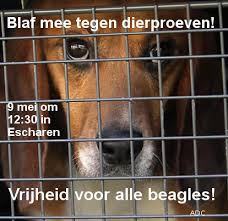 Dit wordt gebruikt om iets aan anderen te laten zien. Bijvoorbeeld reclame of om te laten zien dat je ergens voor of tegen bent.
bewijzen
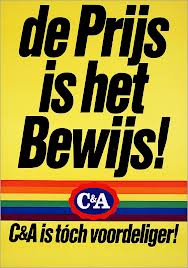 Je laat zien dat iets echt waar is.
de veiligheid
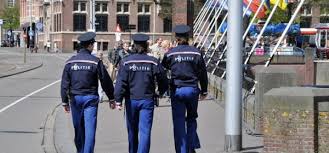 Het is niet gevaarlijk. De politie zorgt ervoor dat het niet gevaarlijk is, maar veilig. Dit heet de ……….
beklimmen
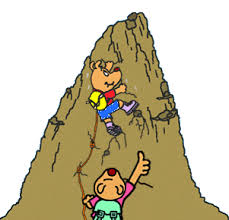 Ergens op klimmen.
bewaken
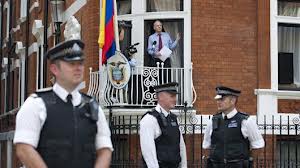 De politie bewaakt het gebouw. Ze letten erop dat er geen mensen in het gebouw komen.
afzetten
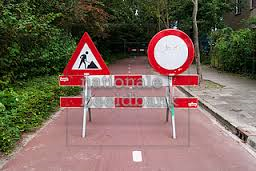 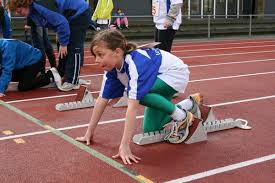 Zorgen dat er niemand door kan.
Je van iets afduwen.